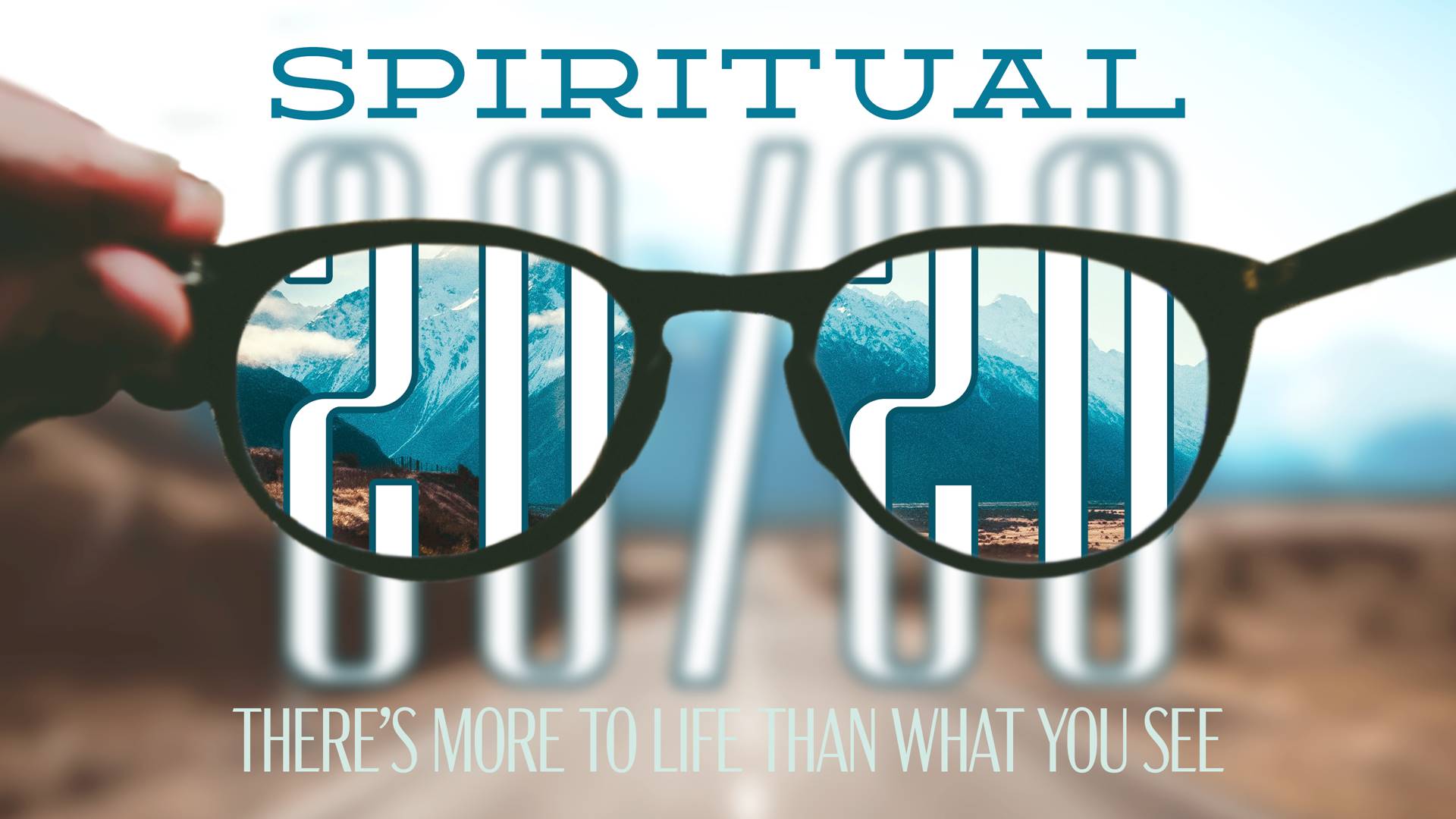 [Speaker Notes: We are called to intercede. 
While you are comparing, complaining and bemoaning your life
You are missing the absolute greatness and eternal significance of your life
You are not your job title, your bank account, your dating history, your mistakes
You are precious in god’s sight and partner in eternal work]
So God created man in his own image, . . . God blessed them and said to them, “Be fruitful and increase in number; fill the earth and subdue it. 




							      - Genesis 1:27-28
[Speaker Notes: You were created to partner with God to help create and grow god’s goodness and life.
You were created to be an intercessor 
Help others be a victor, not stay as a victim in this world
This is what it means to intercede]
To persistently pray and personally sacrifice in the power of the Holy Spiritfor someone else’s freedom and blessing in Christ
[Speaker Notes: If you know Christ – someone was interceding for you.
Praying Grandma or mother. Pastor or friend.
It wasn’t people with money or popularity who shaped your eternity.
It was those who interceded for you.
All these truths we’ve been learning - Not just for ourselves
Football Sunday – live out the truth (invites at end)]
God’s Presence
SPIRIT
LIVE ON
Eternal
Life
BODY
SOUL
LIVE OUT
LIVE FOR
God’s Ways
God’s Love
[Speaker Notes: In the beginning God created us like this.
Every person – is a spirit with a soul to direct a body.
The greatest lie a person ever believes is that they are not spiritual.
That’s a sign of the enemy’s work. 
God meant for us to live in his presence, love and ways BUT]
Satanic Forces
SPIRIT
CONQUERED
Eternal
Defeat
BODY
SOUL
ENSLAVED
BLINDED
World’s Ways
Sinful Nature
[Speaker Notes: Satan – wants to steal, kill and destroy.
He uses your own sinful selfish nature, his power over the world & demonic
Conquers your spirit, blinds your soul, enslaves your body
Builds a barrier between you and God 
BETWEEN OTHERS AND GOD]
The Spirit of The Lord is upon Me . . .
He has sent Me to proclaim
freedom for the prisoners (body) recovery of sight for the blind (soul)
to release the oppressed (spirit).


							         - Luke 4:18-19
[Speaker Notes: Jesus came to set us free
He began to do that and then wanted to teach his disciples to do the same
In Matthew 16:13-20 – an important teaching to the disciples about interceding for others]
Matthew 16:13-20 
1. In Caesarea Philippi (border of Israel)
2. Preparing His disciples to carry on His work
3.
[Speaker Notes: One more important context for this teaching]
Matthew 16:13-20
1. In Caesarea Phillipi (border of Israel)
2. Preparing His disciples to carry on His work
3. The regional “Capital of Sin & Evil”
[Speaker Notes: Place of “pan” worship - god of fertility
- incredible sexual immorality, - human sacrifice called the gates of hell
No devout Jew would ever go here
The total opposite of saved and holy
Jesus says: this is who I want you to intercede for (most hopeless or hard)]
The Key To Intercession
• Knowing who Jesus is
• Knowing what Jesus does
• Knowing how Jesus works
[Speaker Notes: NOT RELIGIOUS FORMULAS OR WORLDY KNOW HOW
Beautiful to study in detail and receive insight and understanding
BUT Intercession and defeating Satan is not complicated]
[1] Knowing Who Jesus Is
“He said to them, ‘But who do you say that I am?’ Simon Peter answered, ‘You are the Christ, the Son of the living God’”


									(v15-16)
[Speaker Notes: God loves me, he is able, I prayed, he will answer = I should answer
He is love and authority - we have authority but not soveriegnty]
As The Christ, Jesus is always. . .

   • good and able
[Speaker Notes: 2+2=4
God loves me, he is able, I prayed, he will answer = I should answer
we have authority but not soveriegnty]
As The Christ, Jesus is always. . .

   • good and able
   • working for more than what I can see 	and what is in my life & lifetime
[Speaker Notes: When you intercede – have to trust God’s goodness
We have authority in prayer but not sovereignty!
The Apostle Paul = wrote prison epistles
Ephesians, Philippians, Colossians, and Philemon.]
As The Christ, Jesus . . .
answers every time,
and His visible miracles
are at the right time
[Speaker Notes: He always answers. (1 John 5:14)
He always defeats satan
He always defeats pain, fear, 
He always asks me to deny myself]
This is the confidence we have in approaching God: that if we ask anything according to his will, he hears us. And if we know that he hears us—whatever we ask—we know that we have what we asked of him.

							      - 1 John 5:14-15
When we intercede, we must
stay filled with the Spirit and focused on His goodness and His eternal plan
[Speaker Notes: God loves me, he is able, I prayed, he will answer = I should answer
He is love and authority - we have authority but not soveriegnty]
[2] Knowing What Jesus Does
“and upon the bedrock that I am The Christ I will build My church; and the gates of Hell will not overpower it.” 

										(v18)
As The Christ, Jesus . . .
and His Word are the only power able to overcome any & every attempt of hell to keep people from God’s love and life.
[Speaker Notes: The world says to love people stop mentioning Jesus
He is their only hope. His name is the only hope
No other rock for the church, for souls of men]
As intercessors we must . . .
use God’s Word to pray, and practically live out, the grace and truth of Jesus.
[Speaker Notes: You are the light, salt of the world]
When we pray, we must
1. Let Jesus lead by His Spirit
    2. Identify the demonic agreement
    3. Agree with Jesus’ rebuke of the enemy
    4. Replace with God’s Word
    5. Thank Jesus for His goodness
[Speaker Notes: Example – football, laziness, church
Goodness include his plan]
[3] Knowing How Jesus Works
“I will give you the keys of the kingdom of heaven; and whatever you bind on earth shall have been bound in heaven, and whatever you loose on earth shall have been loosed in heaven.”
									   (v19)
[Speaker Notes: Jesus is the key – then bind and loose]
As The Christ, Jesus . . .
chooses to partner with us as His representatives on earth to bring His freedom and love to others
[Speaker Notes: The world says to love people stop mentioning Jesus
He is their only hope. His name is the only hope
No other rock for the church, for souls of men]
Satanic Forces
BINDING
PRAYERS
SPIRIT
CONQUERED
Eternal
Death
BODY
SOUL
ENSLAVED
BLINDED
Sinful Nature
World’s Ways
[Speaker Notes: World2 Corinthians 10:4-5]
The god of this age has blinded the minds of unbelievers, so that they cannot see the light of the gospel of the glory of Christ, who is the image of God.



							- 2 Corinthians 4:4
[Speaker Notes: The picture of a follower of Christ]
Satanic Forces
LOOSENINGBY SACRIFICE
SPIRIT
CONQUERED
Eternal
Death
BODY
SOUL
ENSLAVED
BLINDED
Sinful Nature
World’s Ways
[Speaker Notes: World]
They overcame him [Satan] by the blood of the Lamb and by the word of their testimony; they did not love their lives so much as to shrink from death.



							- Revelation 12:11
[Speaker Notes: The picture of a follower of Christ]
When we intercede, we must
Bind (pray) and loose (sacrifice) so people will see the grace and truth of Jesus and then choose to die to live with Him.
There is no salvation without . . .
    • Crucifying the sinful nature
    • Trusting in God’s Word
    • Being filled with the Holy Spirit
Then Jesus said: “If anyone would come after Me, he must deny himself and take up his cross daily and follow Me.  For whoever wants to save his life will lose it, but whoever loses his life for me will save it. What good is it for a man to gain the whole world, and yet lose or forfeit his very self?
							     - Luke 9:23-24
[Speaker Notes: The creator is stronger than the created]
INTERCEDE THIS WEEK!
SEVEN DAYS OF PRAYER

• Your Friends, Family, Marriage
• Those You Invite To Football Sunday
[Speaker Notes: Can’t want freedom – want Jesus]